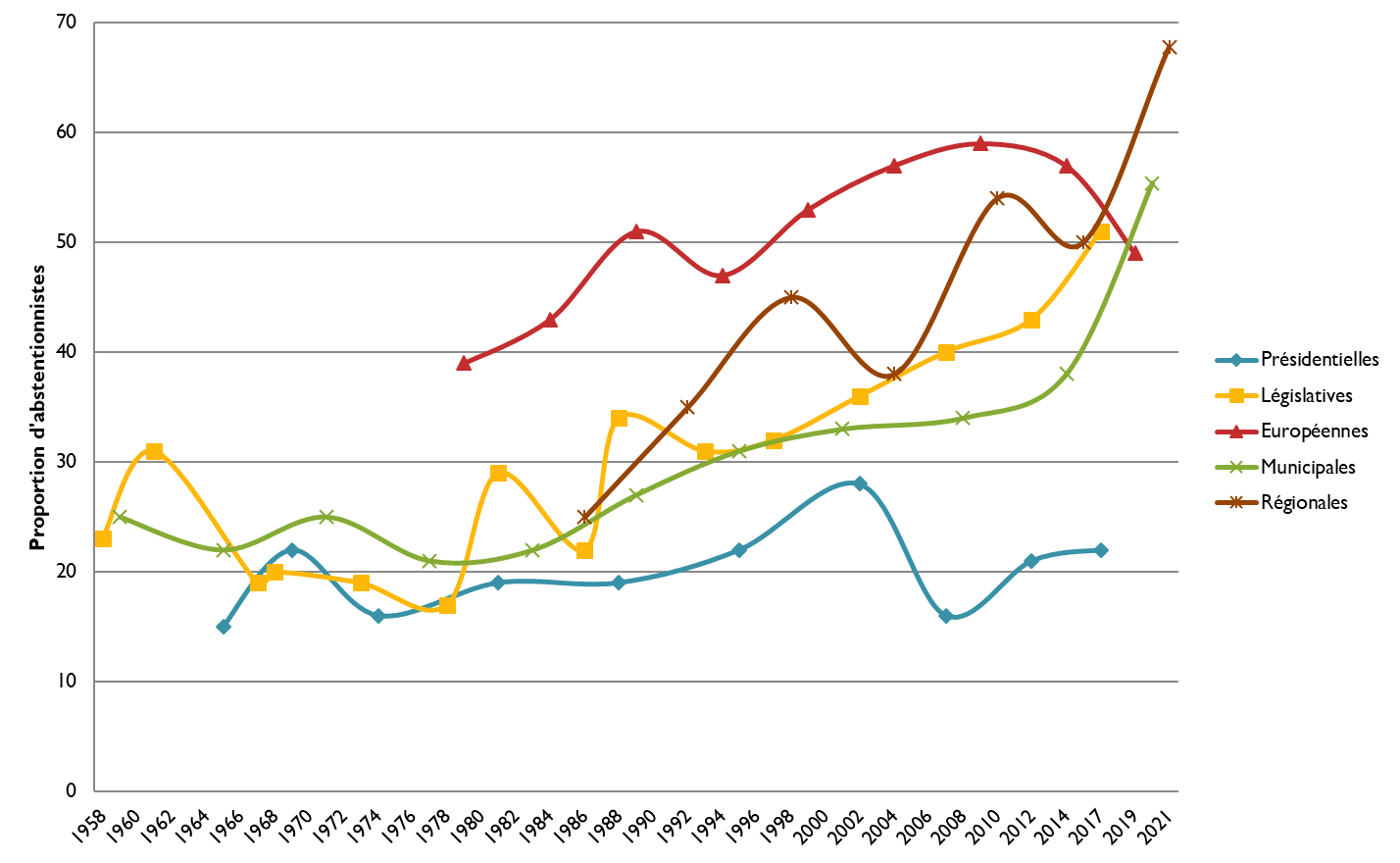 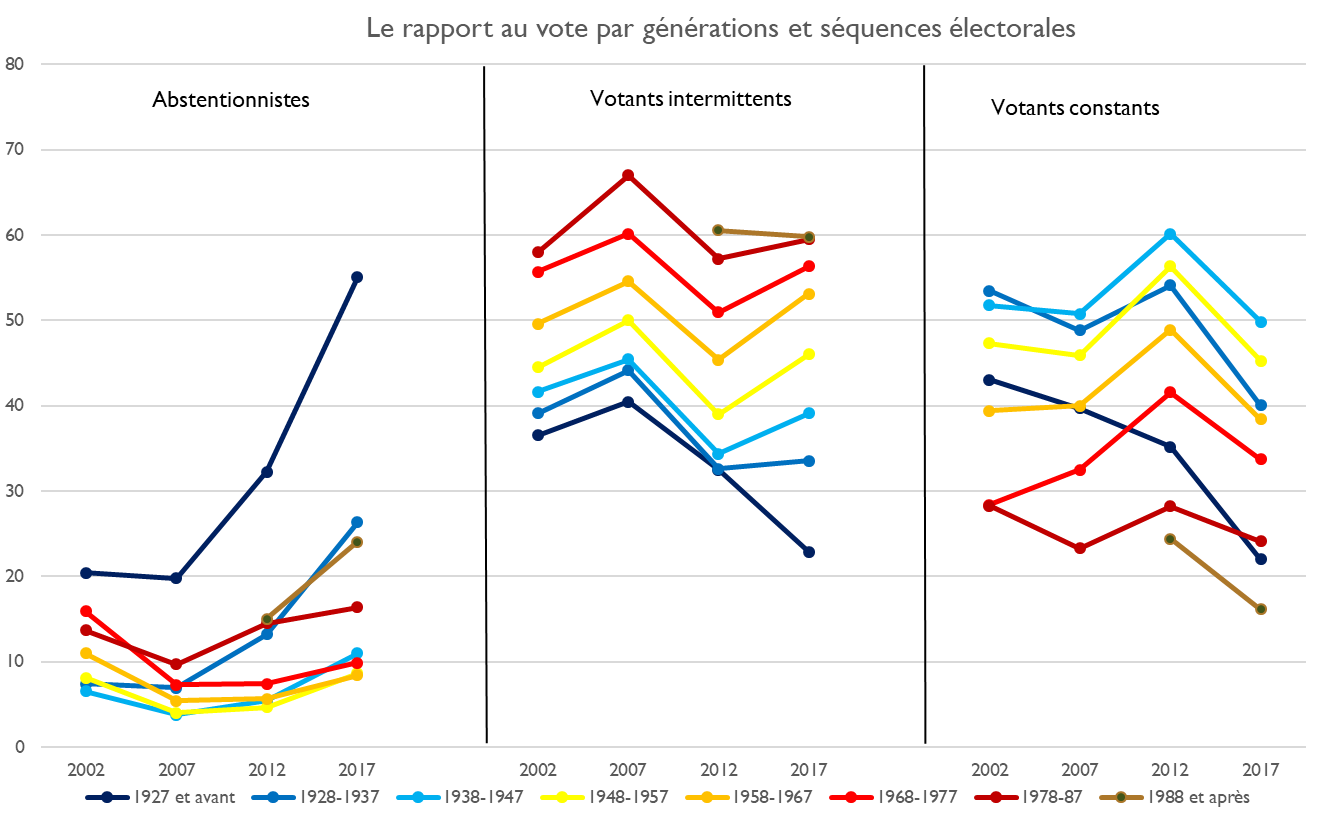 Tiberj, 2018
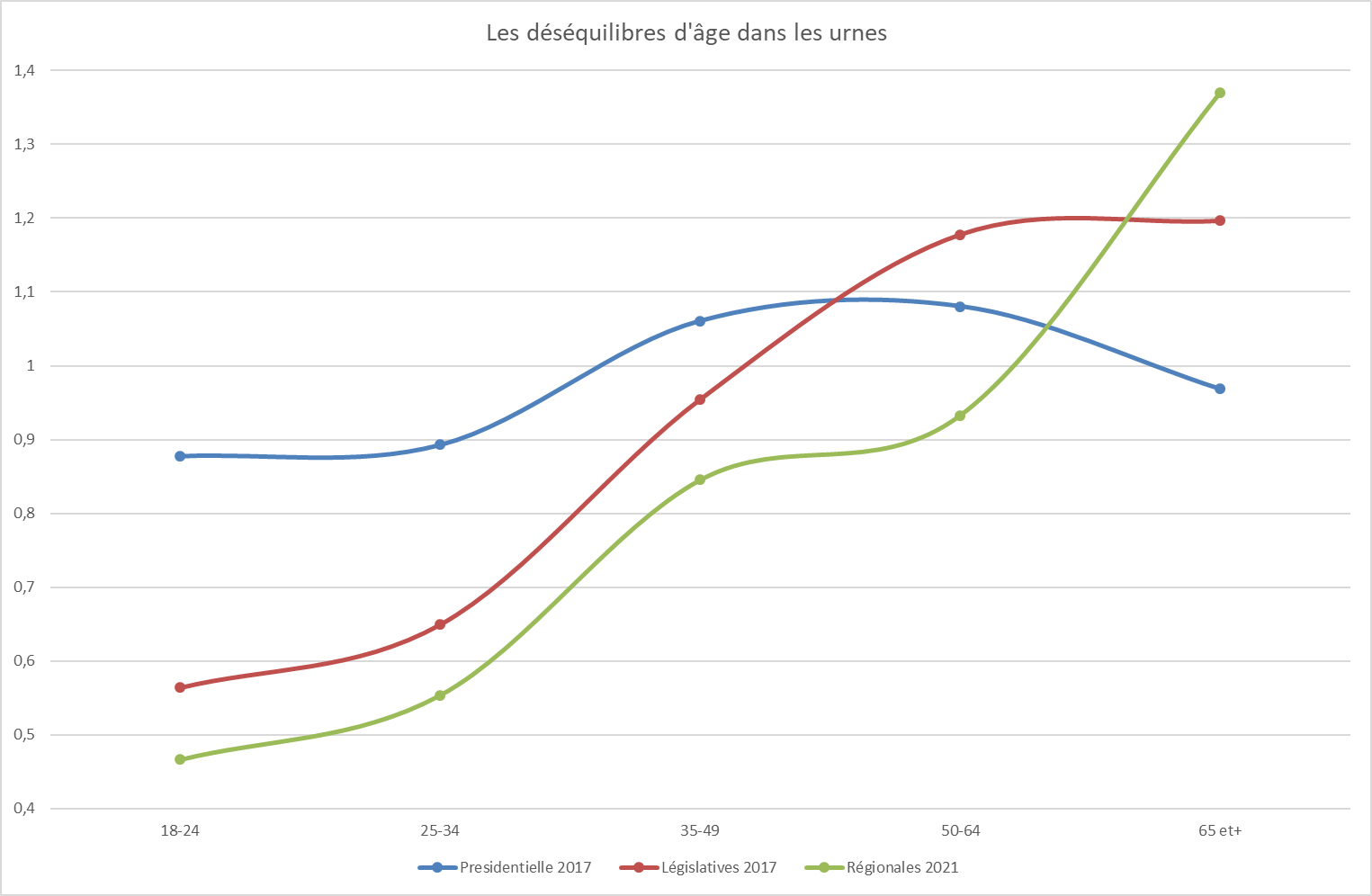 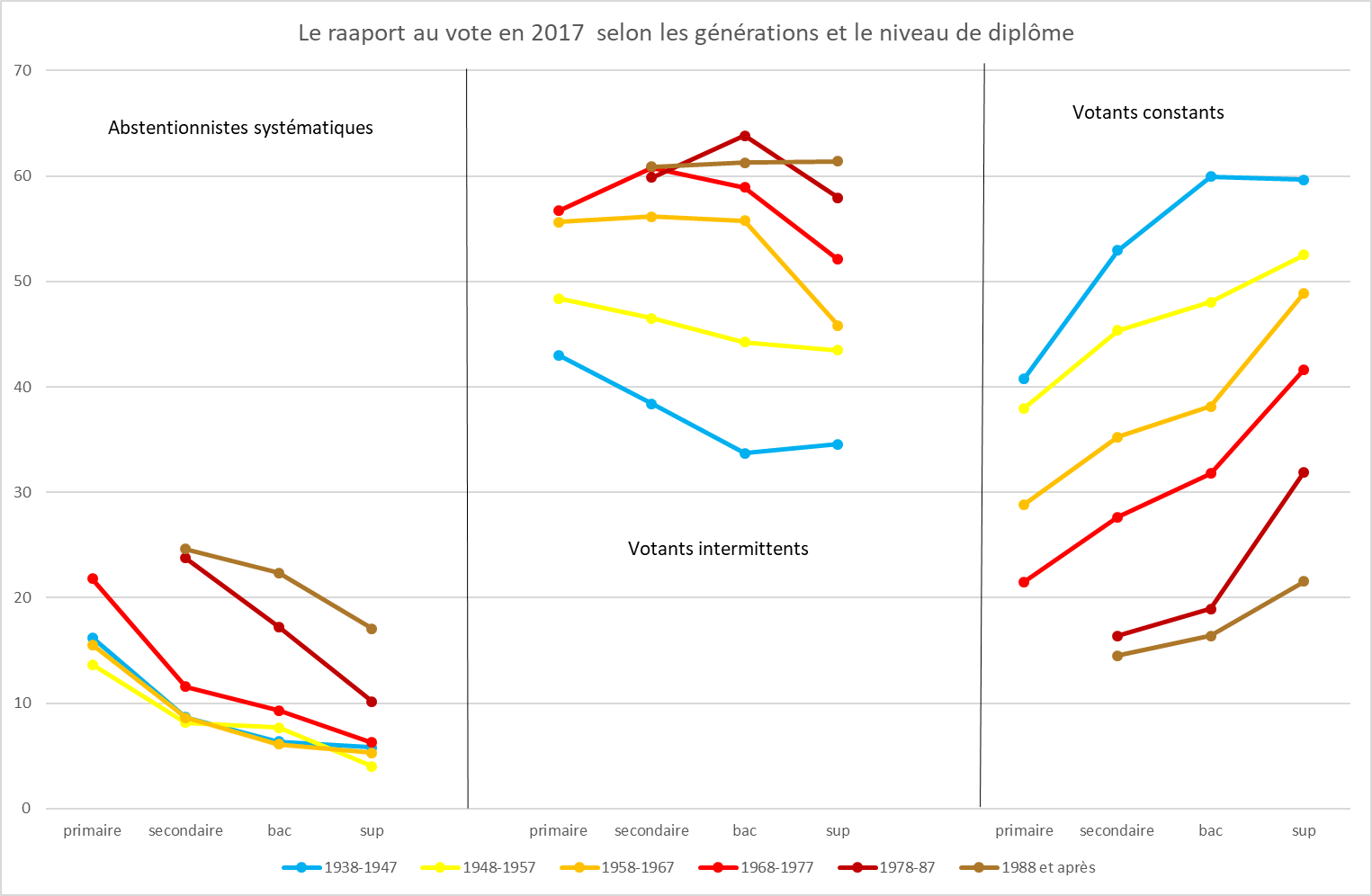 Sources : enquêtes participation de l’INSEE, 2017. Calculs V Tiberj
Appréhender les registres de participation et leurs évolutions
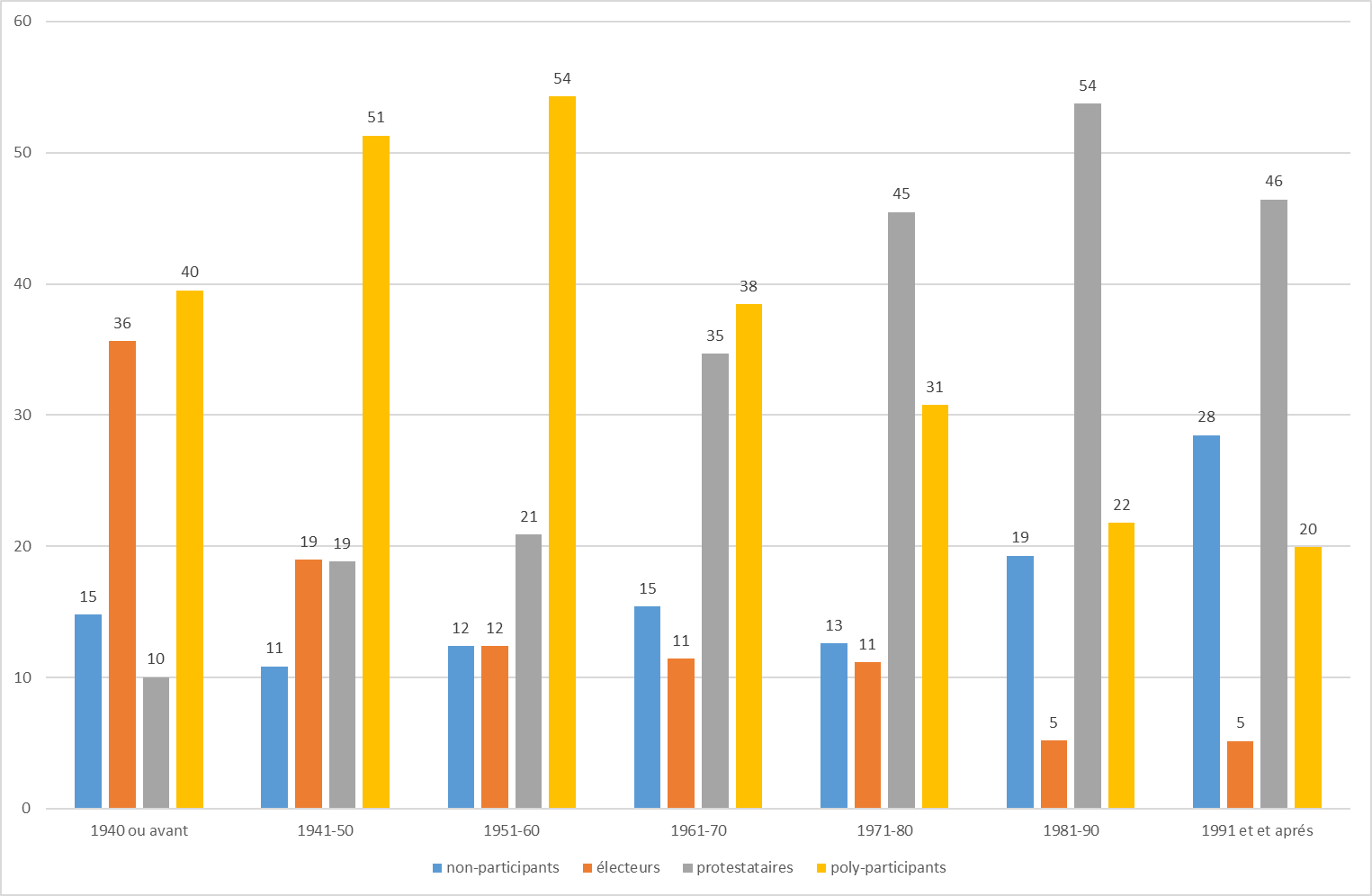